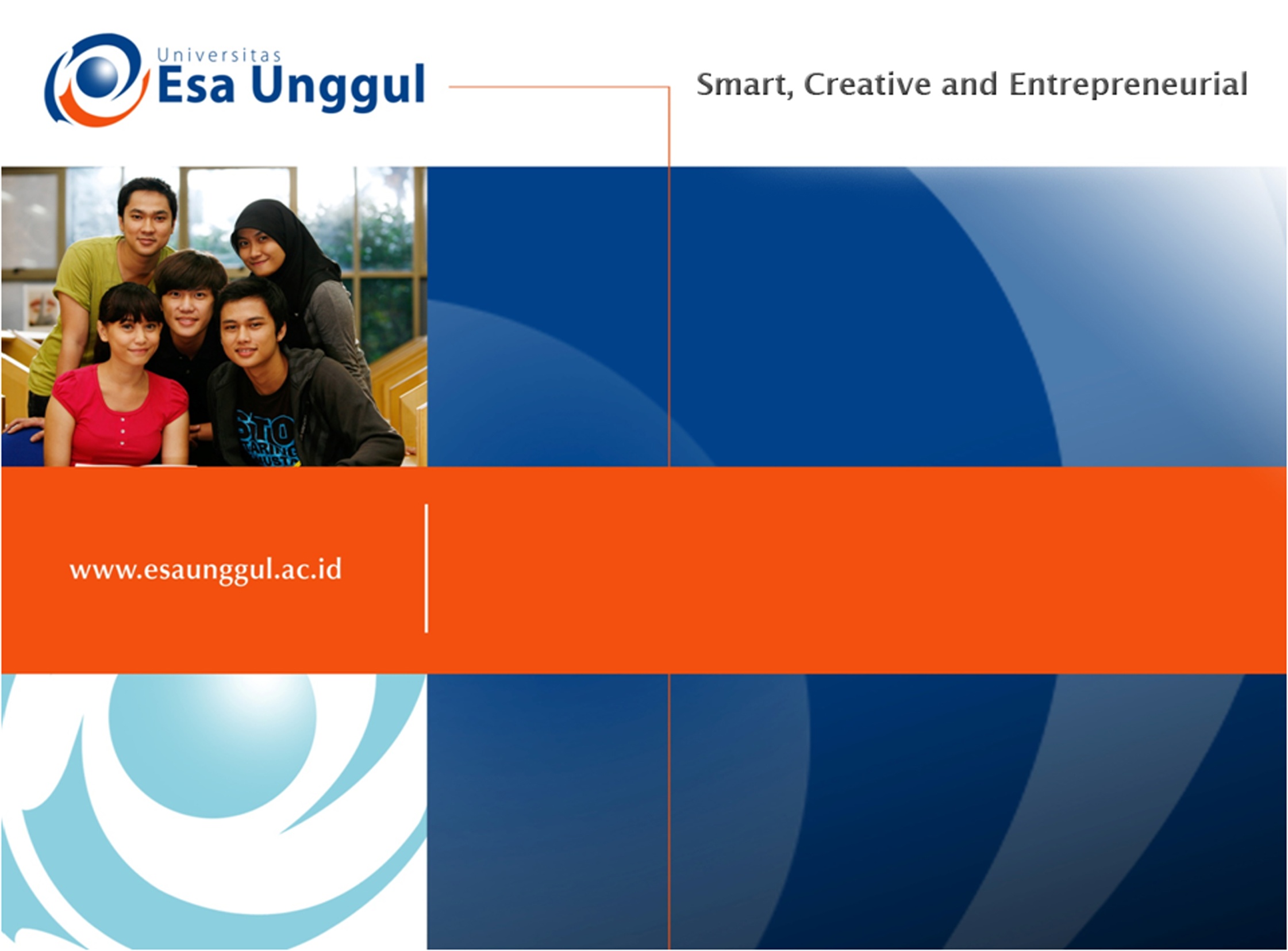 TEACHING FOR ELEMENTARY
SESSION 2
DR. FEBRIYANTINA ISTIARA, M.PD.
PENDIDIKAN BAHASA INGGRIS, FKIP
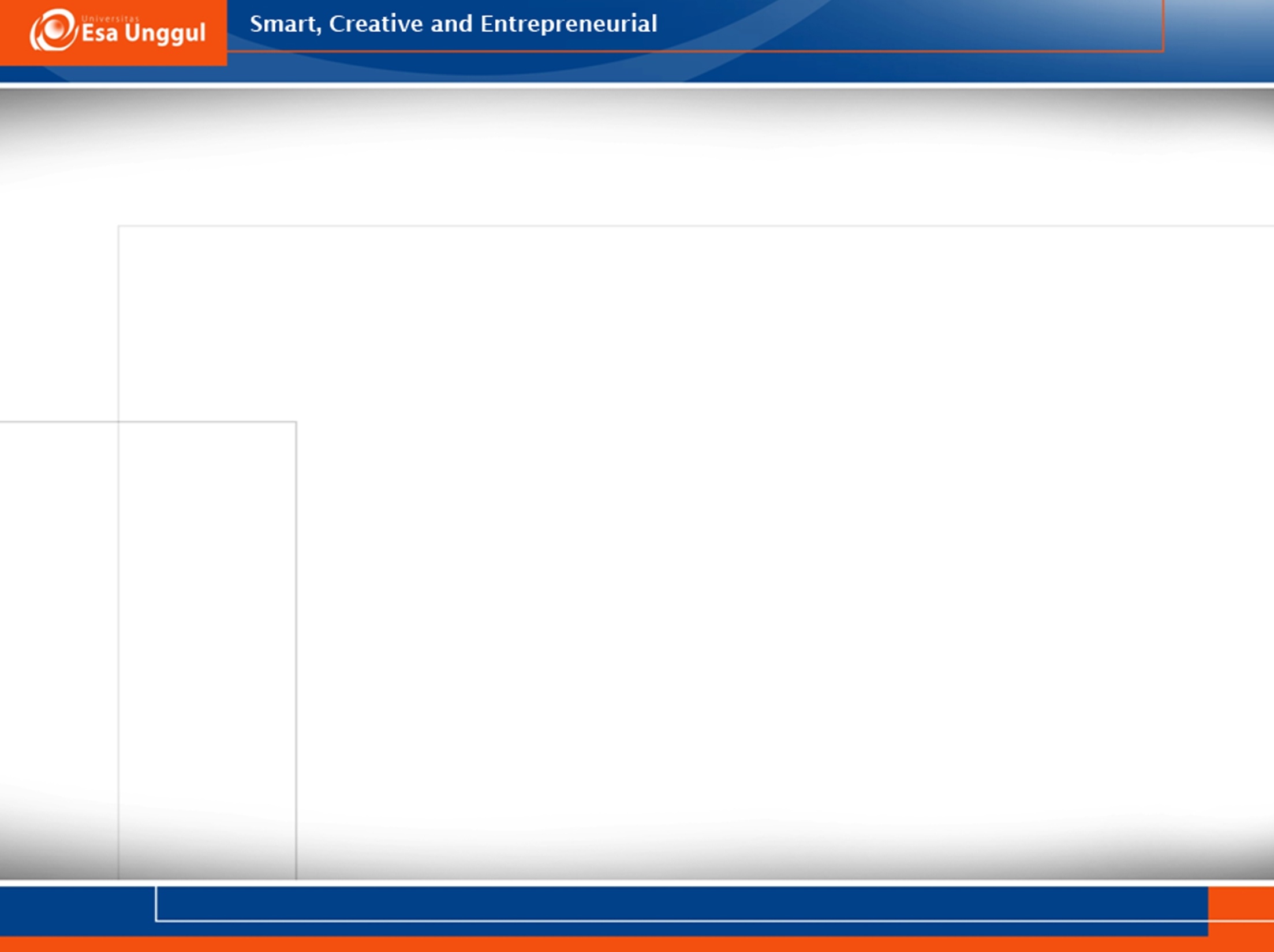 The principles of teaching for elementary
Why teach english at the primary level?
1. increased use of and exposure to English in daily life  practical need 
2. exposes children to understanding of foreign cultures 
3. communication to the understanding of new concepts
4. the earlier you start the more time you get to learn the language.
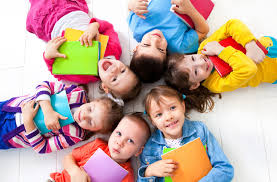 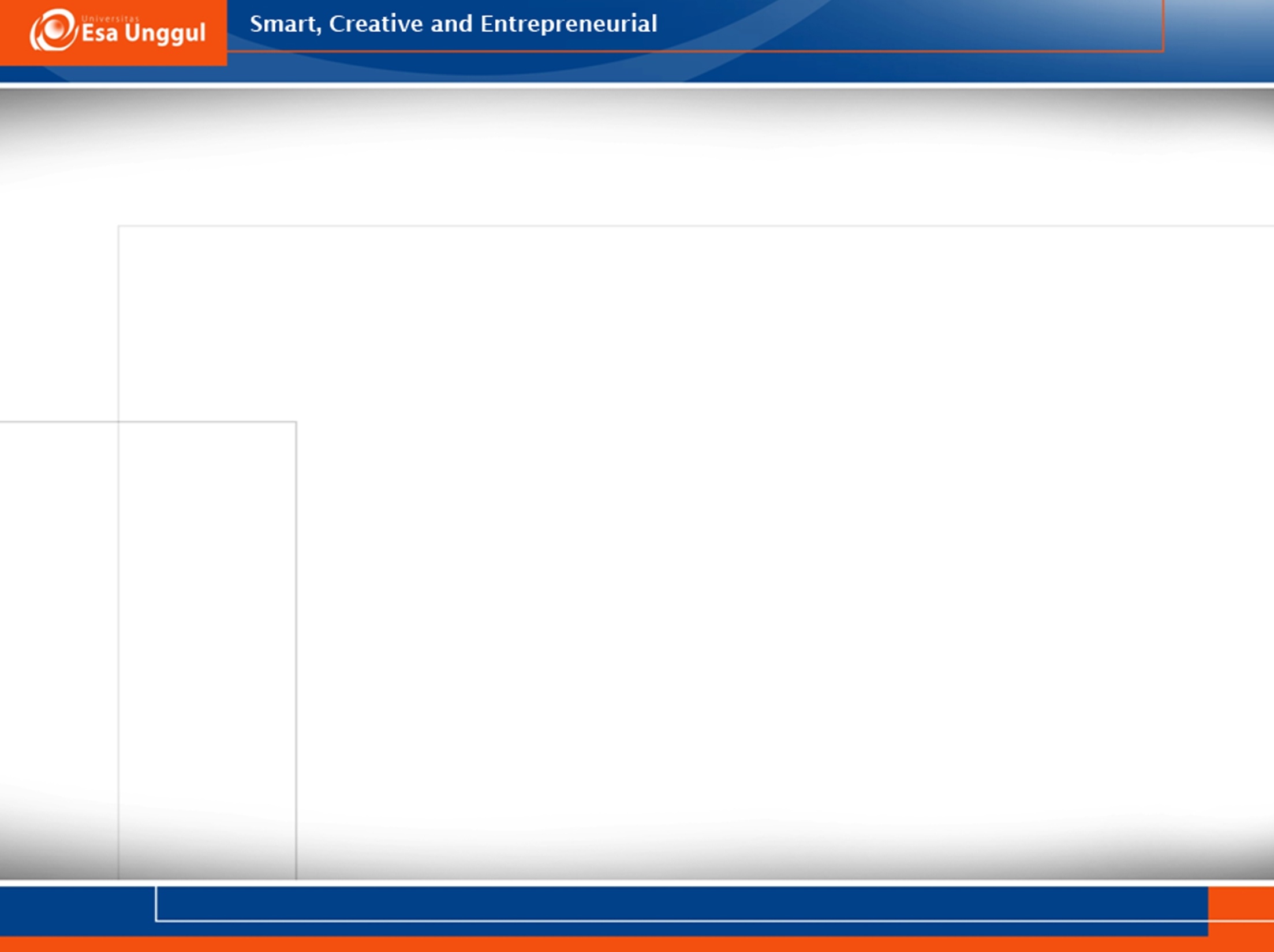 Who are english language learners?
Speak limited or no english

Require classroom support to english language
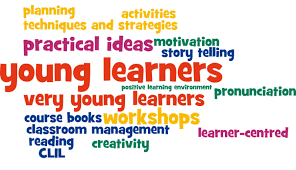 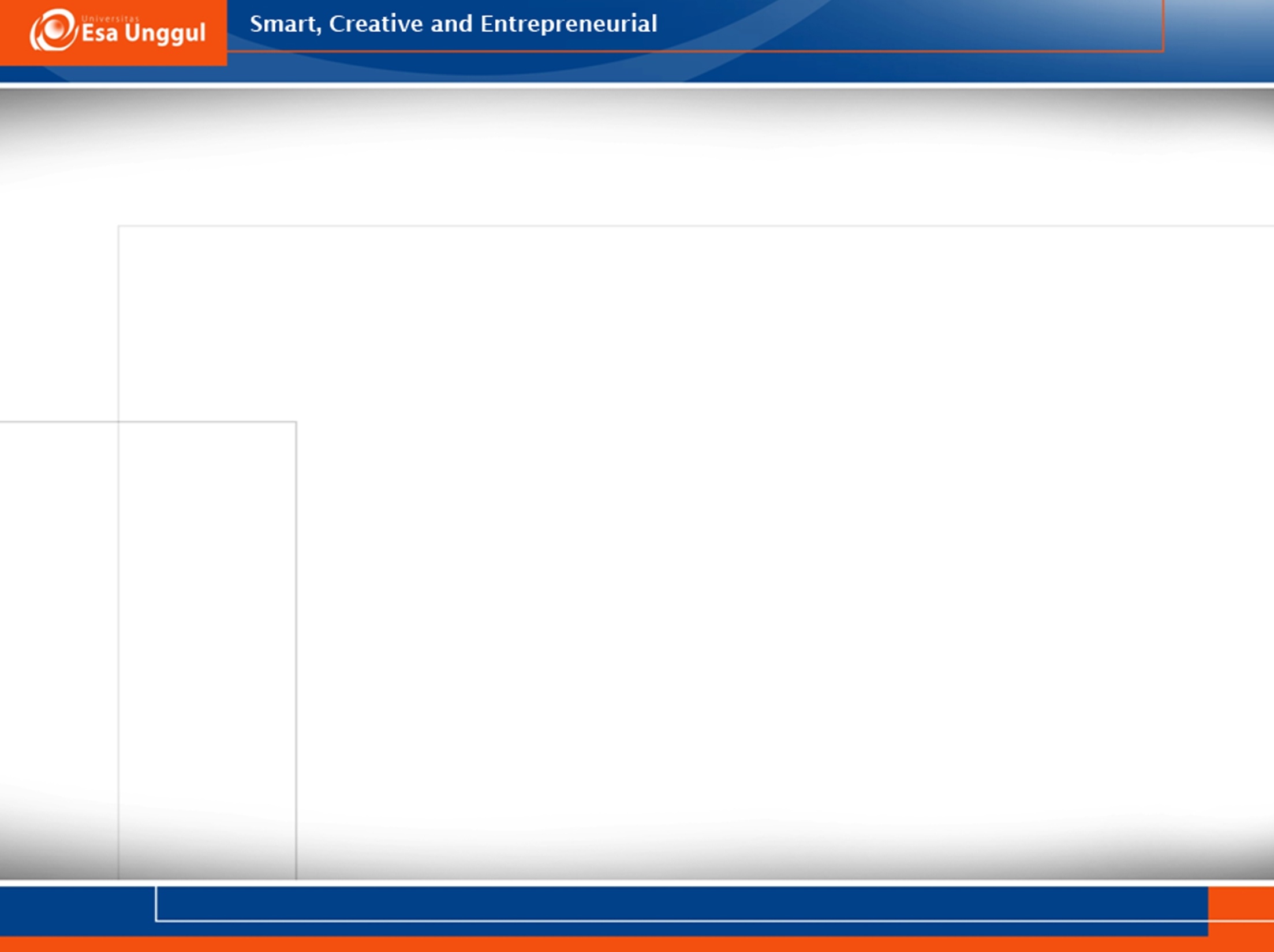 Classroom motivation
taking under consideration their age and their level of language competence in L1 and L2.
adopting activities that are within their interests.
designing meaningful tasks.
integrating fun, play and imagination in your teaching program.
being prepared to act. 
keeping the affective filter low .
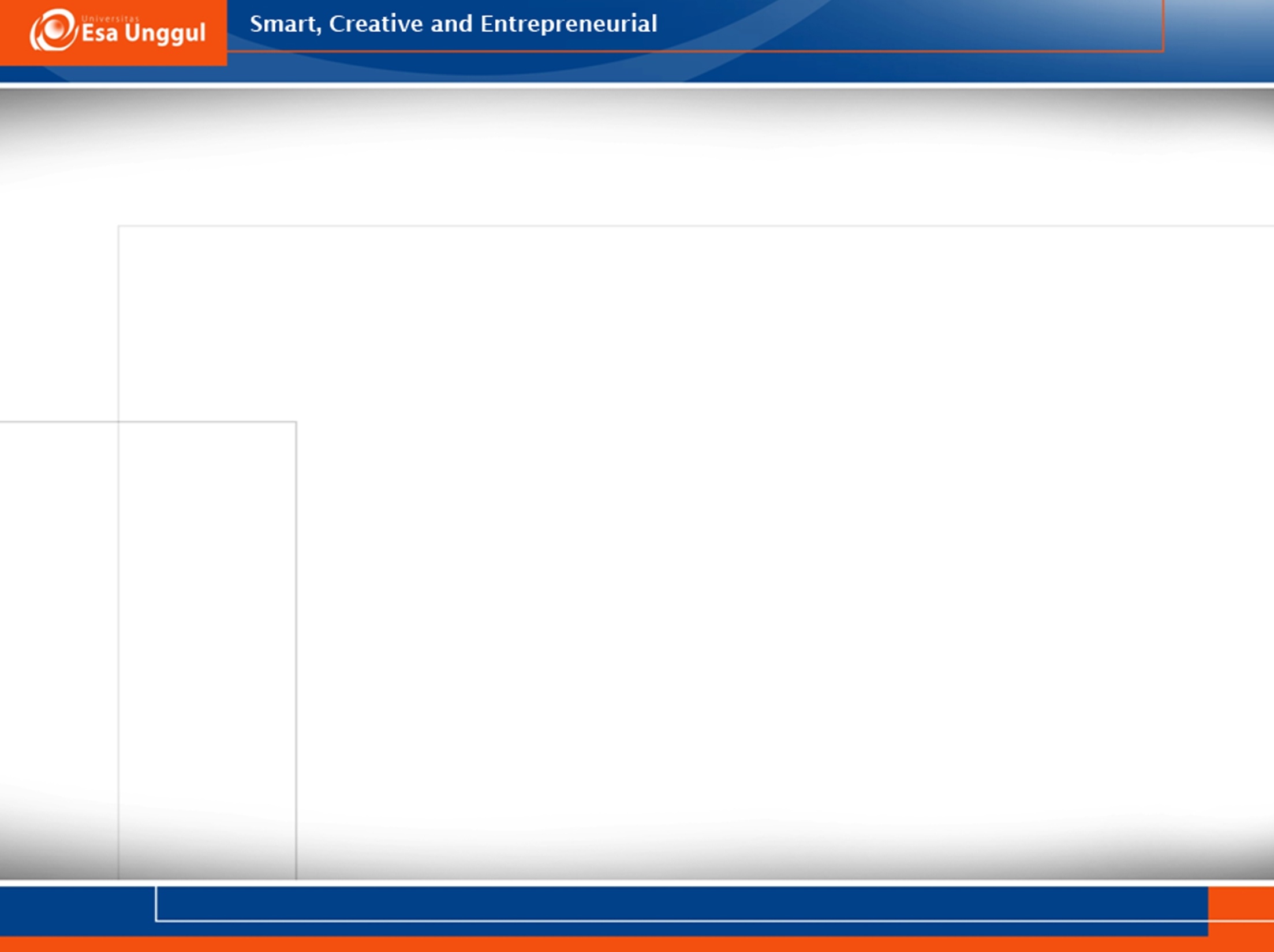 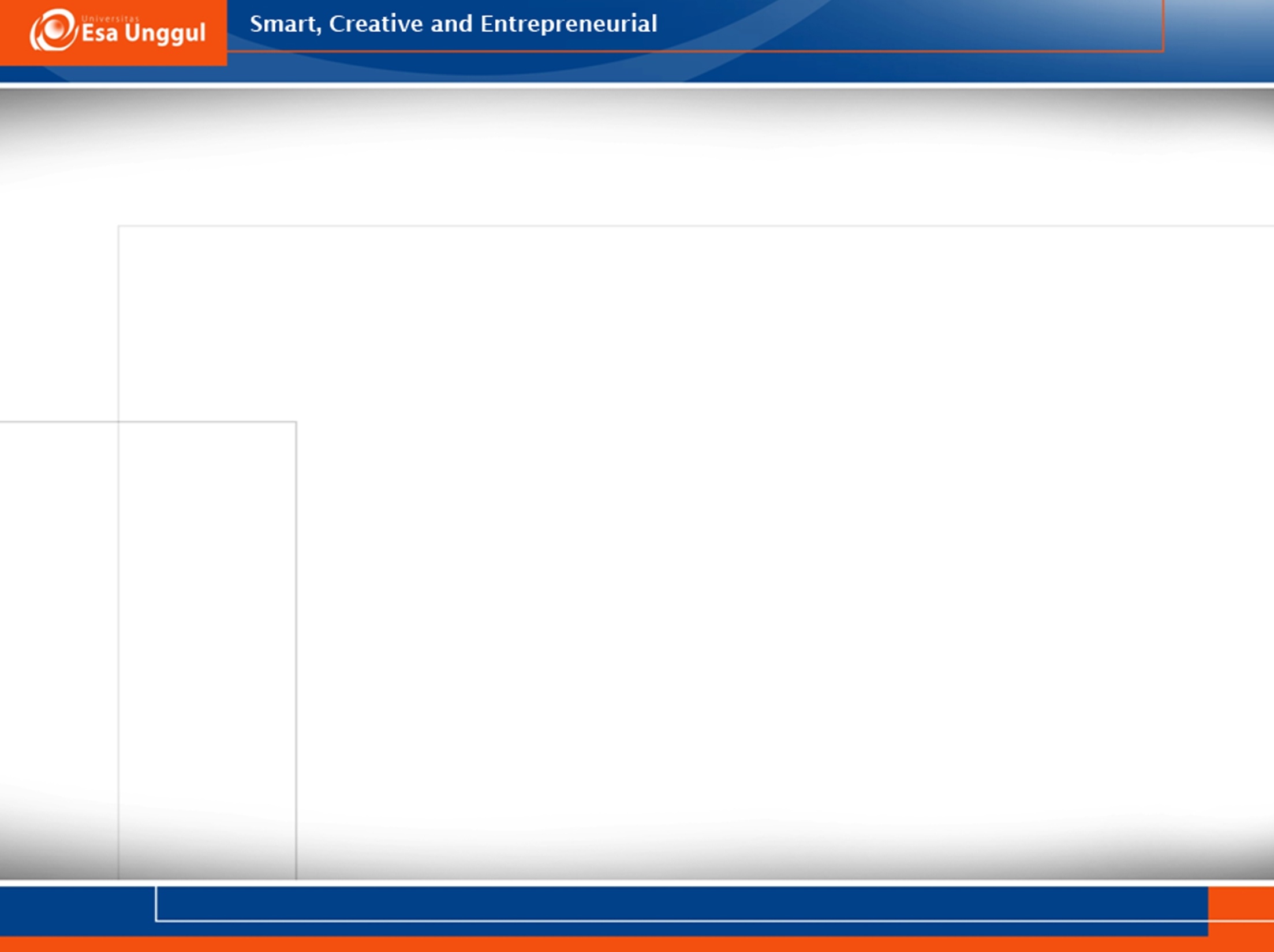 Why should we do to teach english?
Use many objects or pictures
Demonstrate what you do
Exposure the language by singing or telling stories
Use variety of activity, pace, organization, and voice.
Apply the routine (repeat the situations or activities)
Make regular note to assess student’s progress
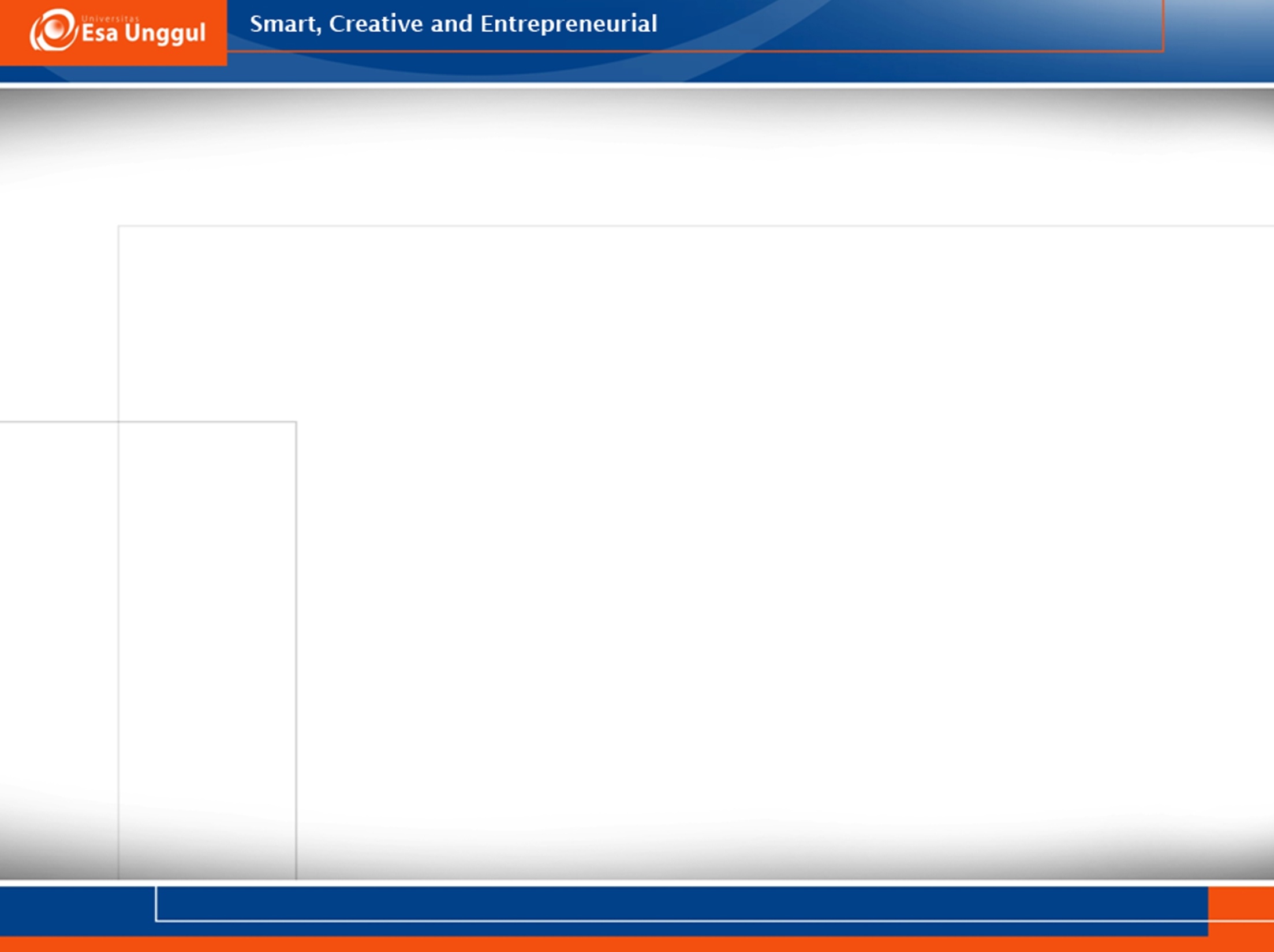 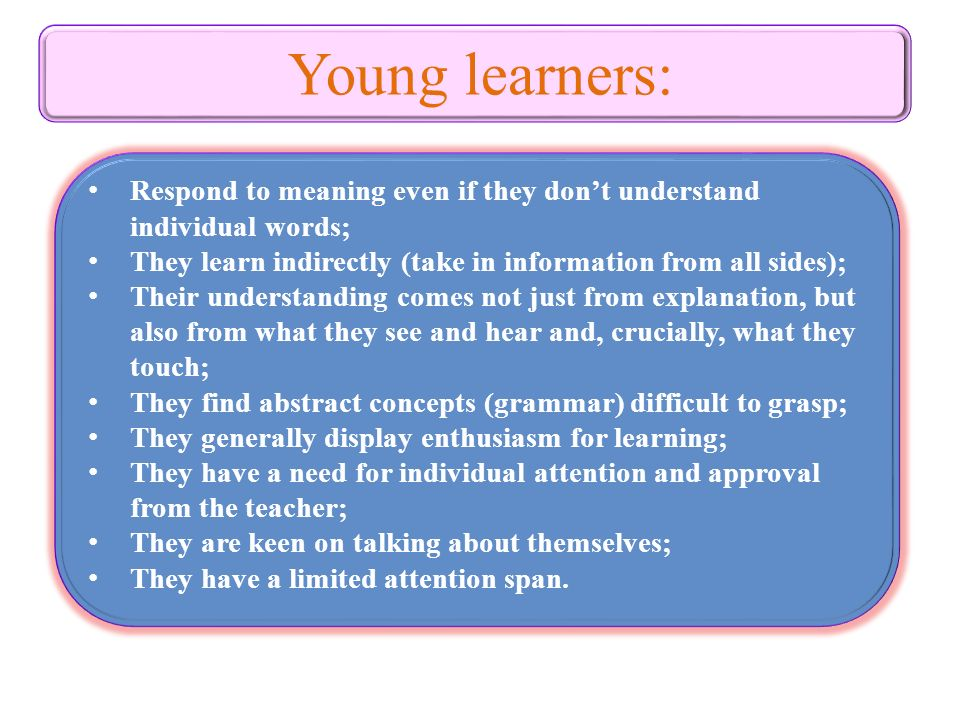 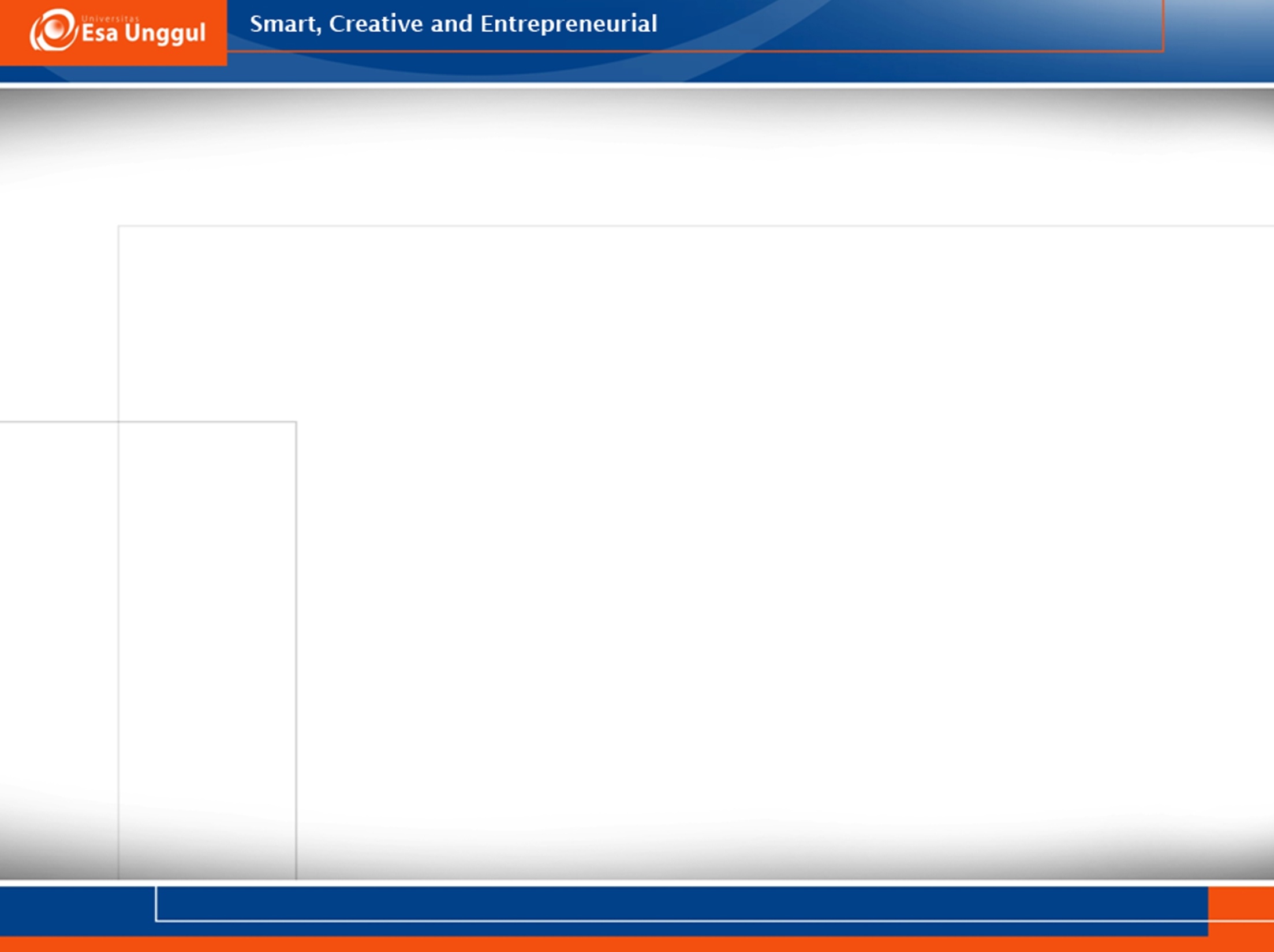 Implication for teaching
words are not enough
play with the language
develop the awareness of language
variety in the classroom
routines and repetition
cooperation not competition
grammar is absorbed – student-directed
assessment and encouragement
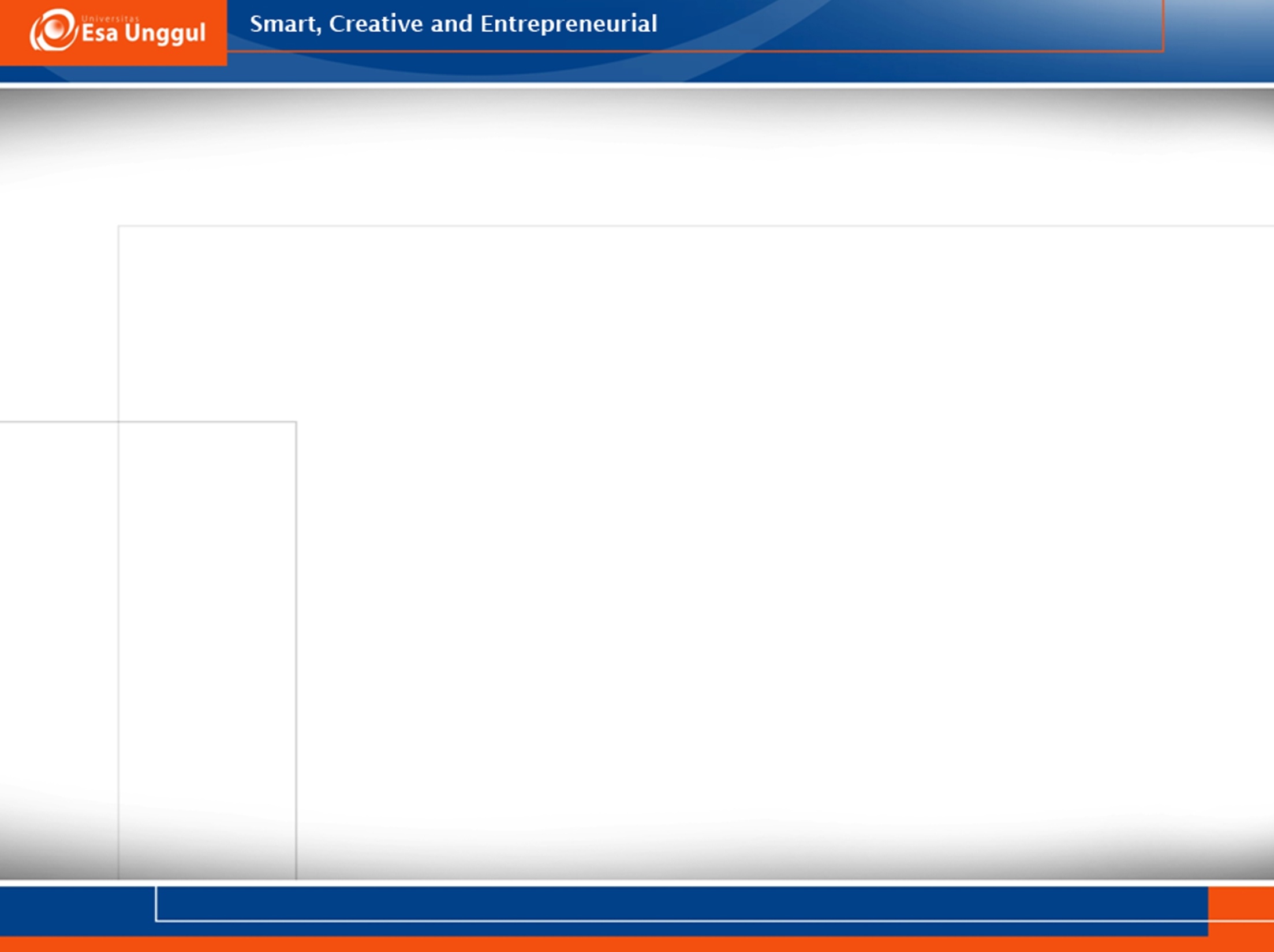 Example picture (student) young learners
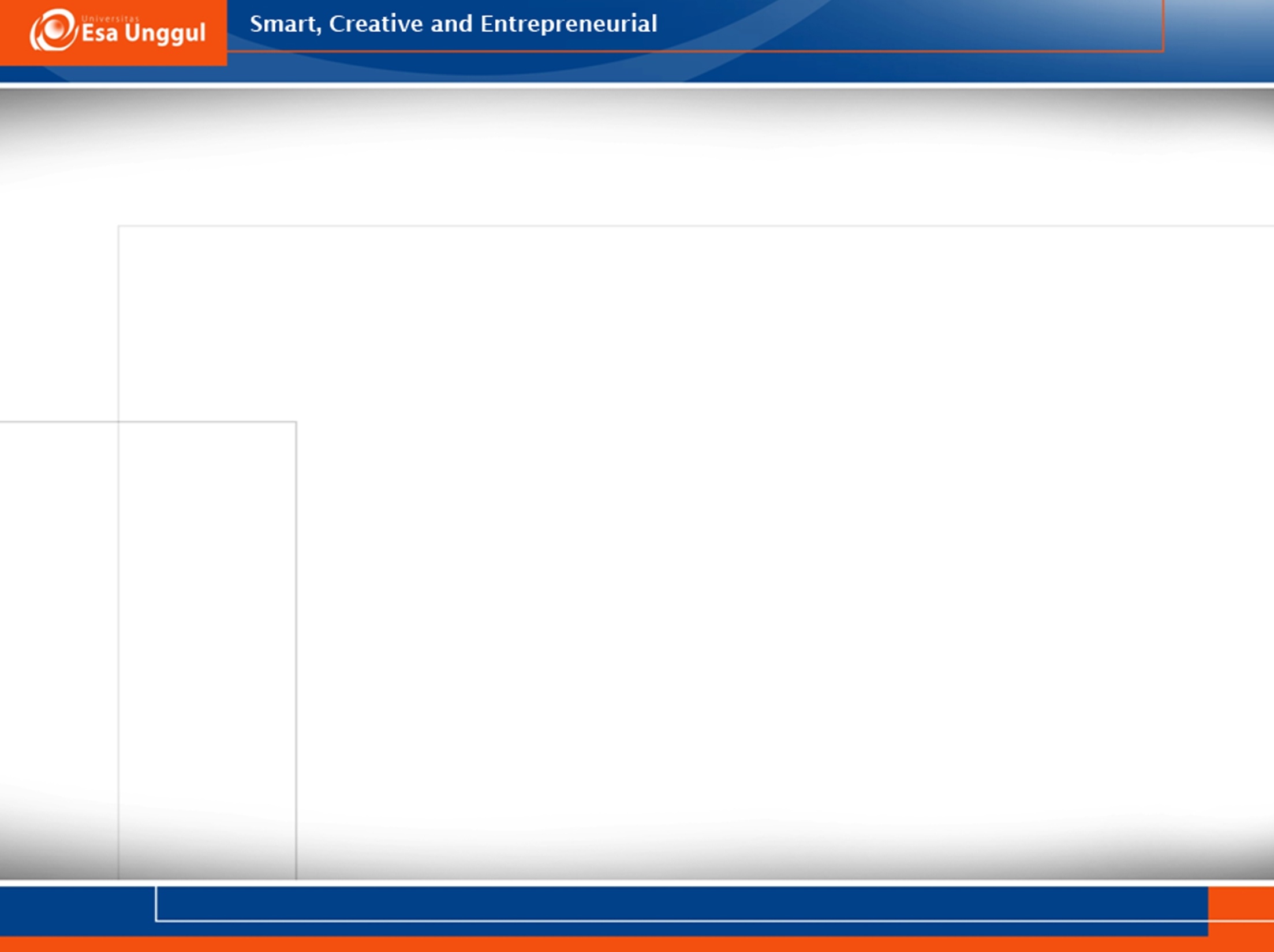 Reference
Kay, Penny Mc and Jenni Guse. 2007. Five-minute activities for young learner. UK: Cambridge handbook for language. 
Scott, Wendy and Lisbeth Ytreberg. 2010. Teaching English to children. USA: Longman
https://www.google.co.id/search?q=picture+teaching+english+for+young+learners
KHÍ  Grunnskólaskor  2002.Samuel C Lefever. Teaching English to young learners
Teaching English to Young Learners Bessie Dendrinos School of Philosophy Faculty of English Language and Literature
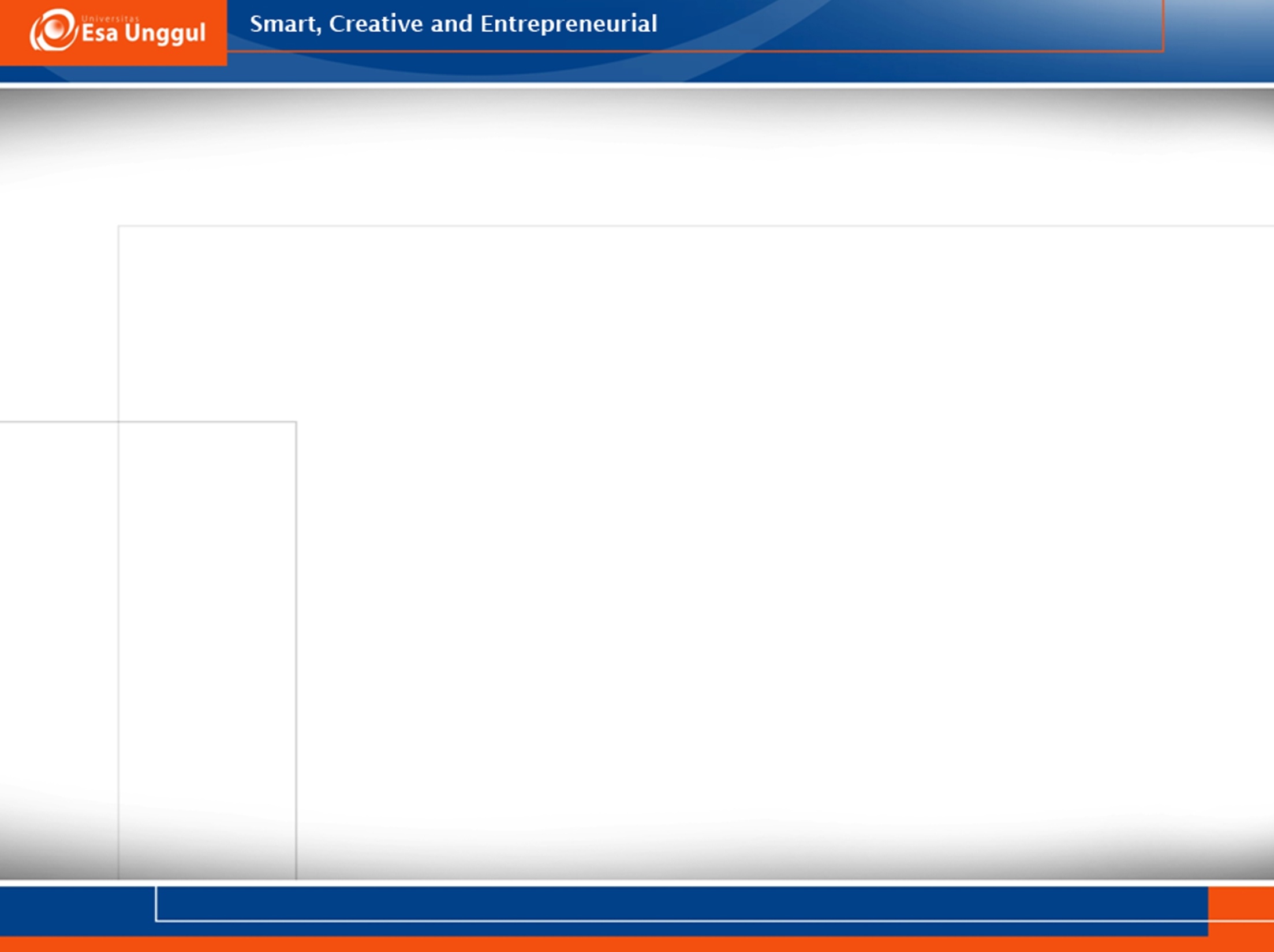 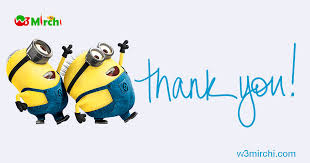 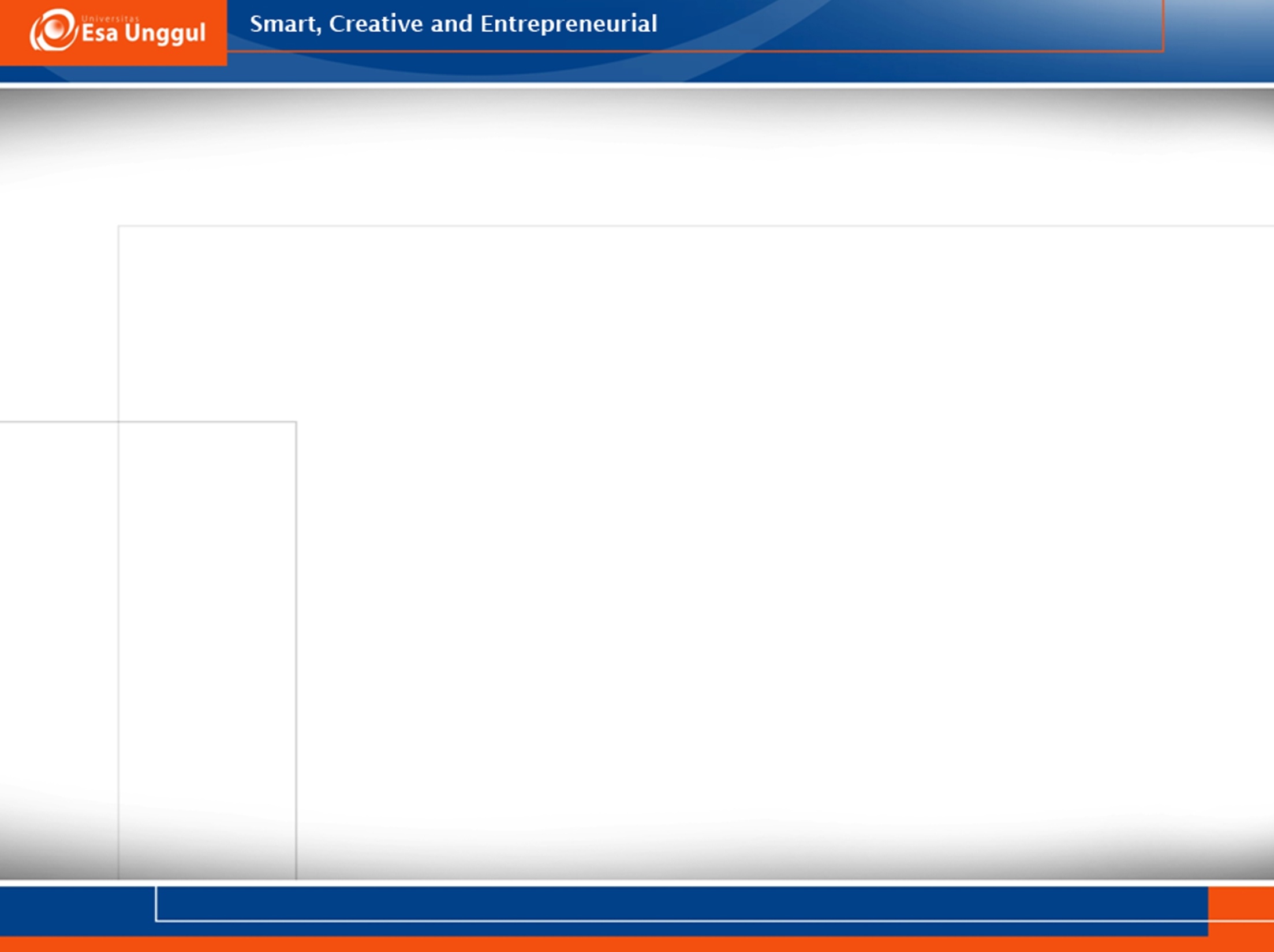 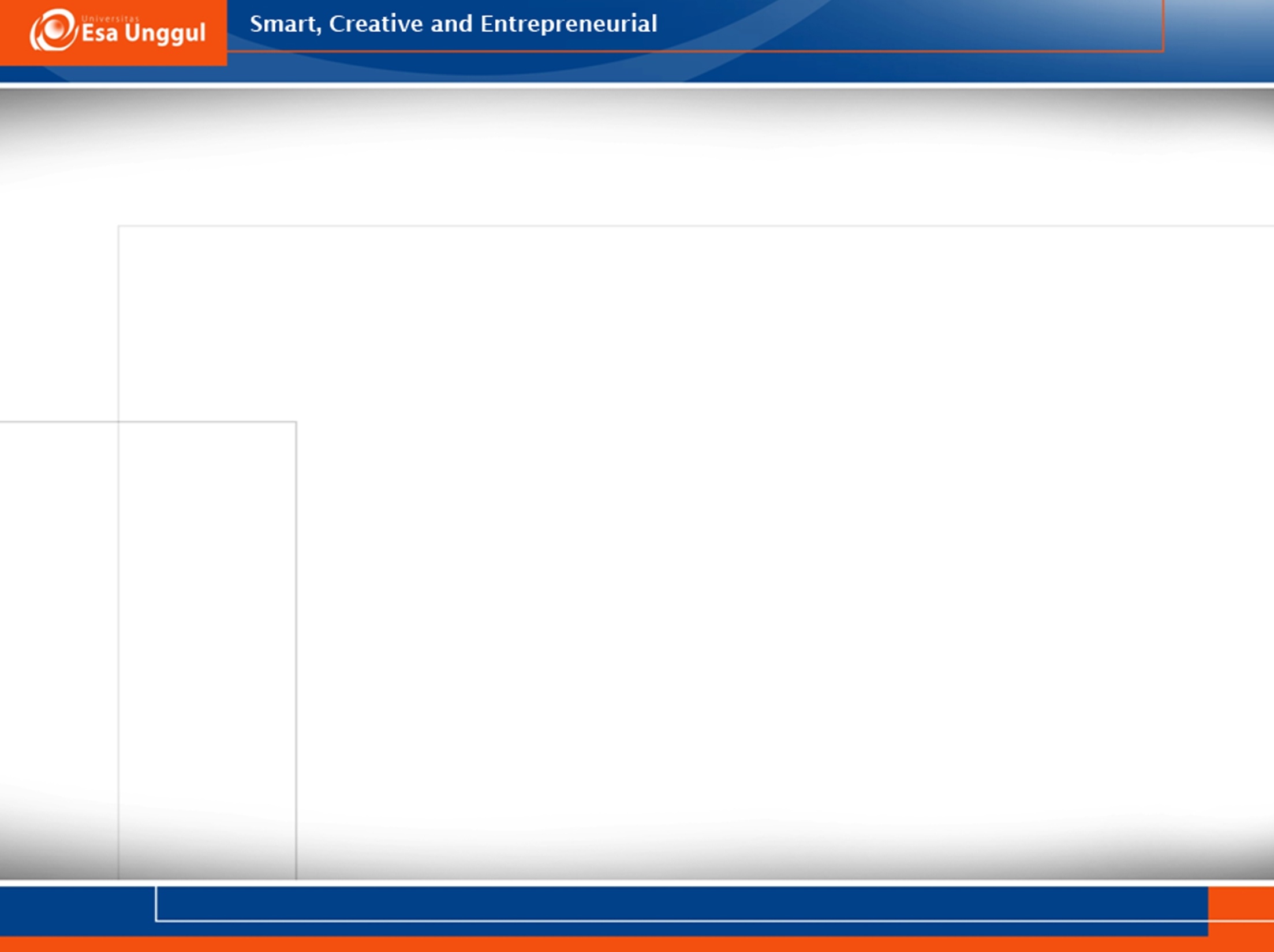 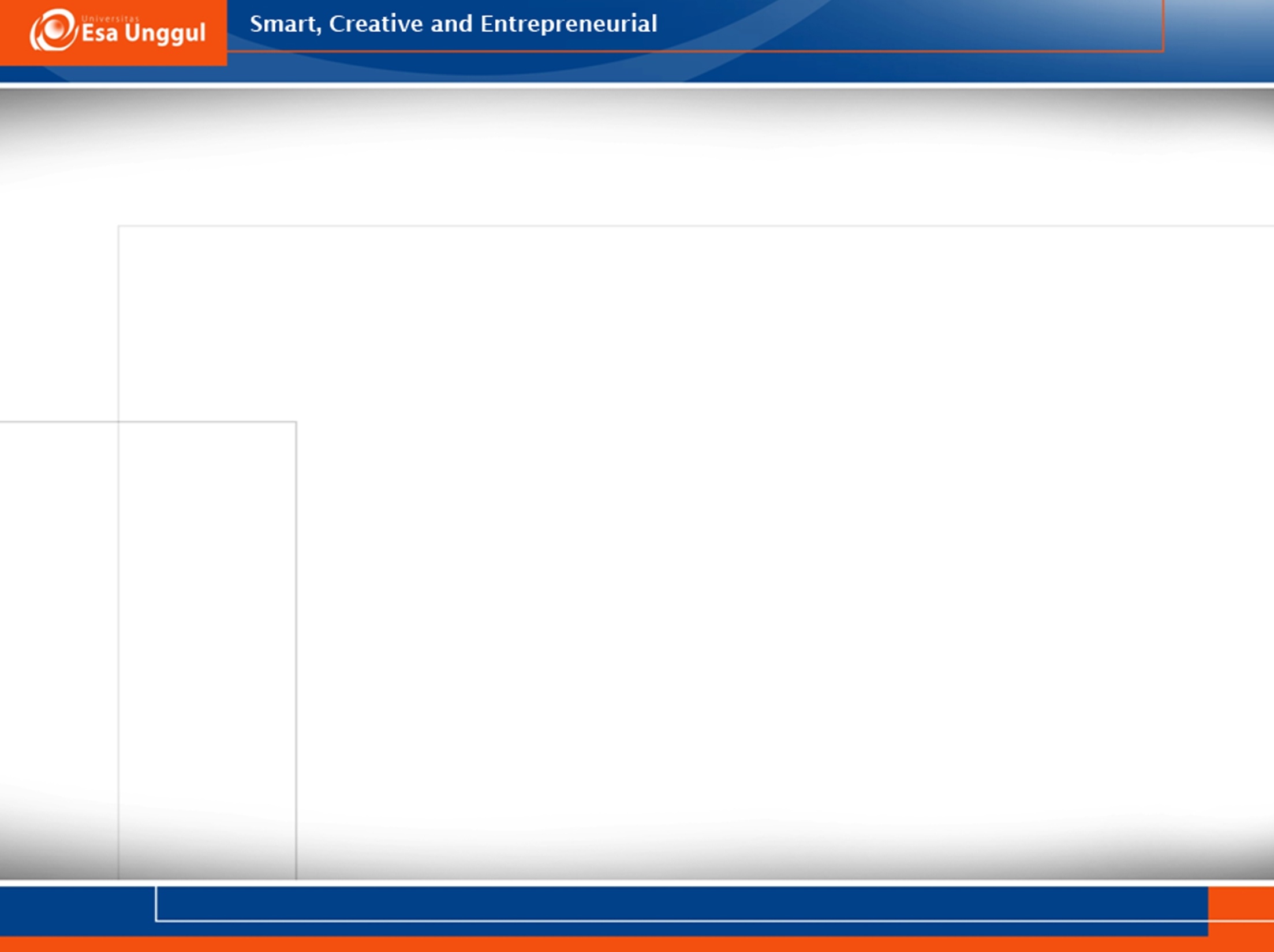 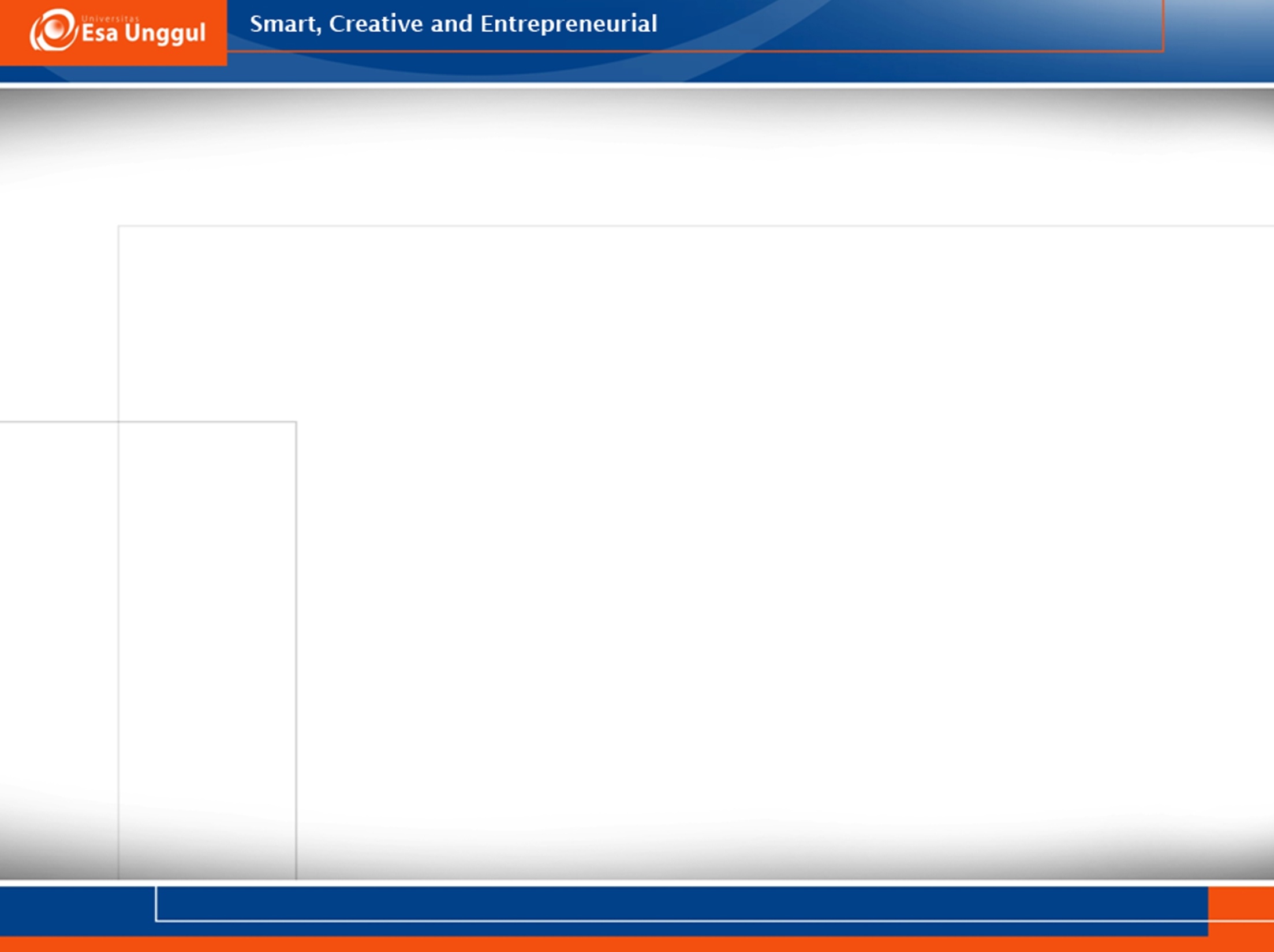 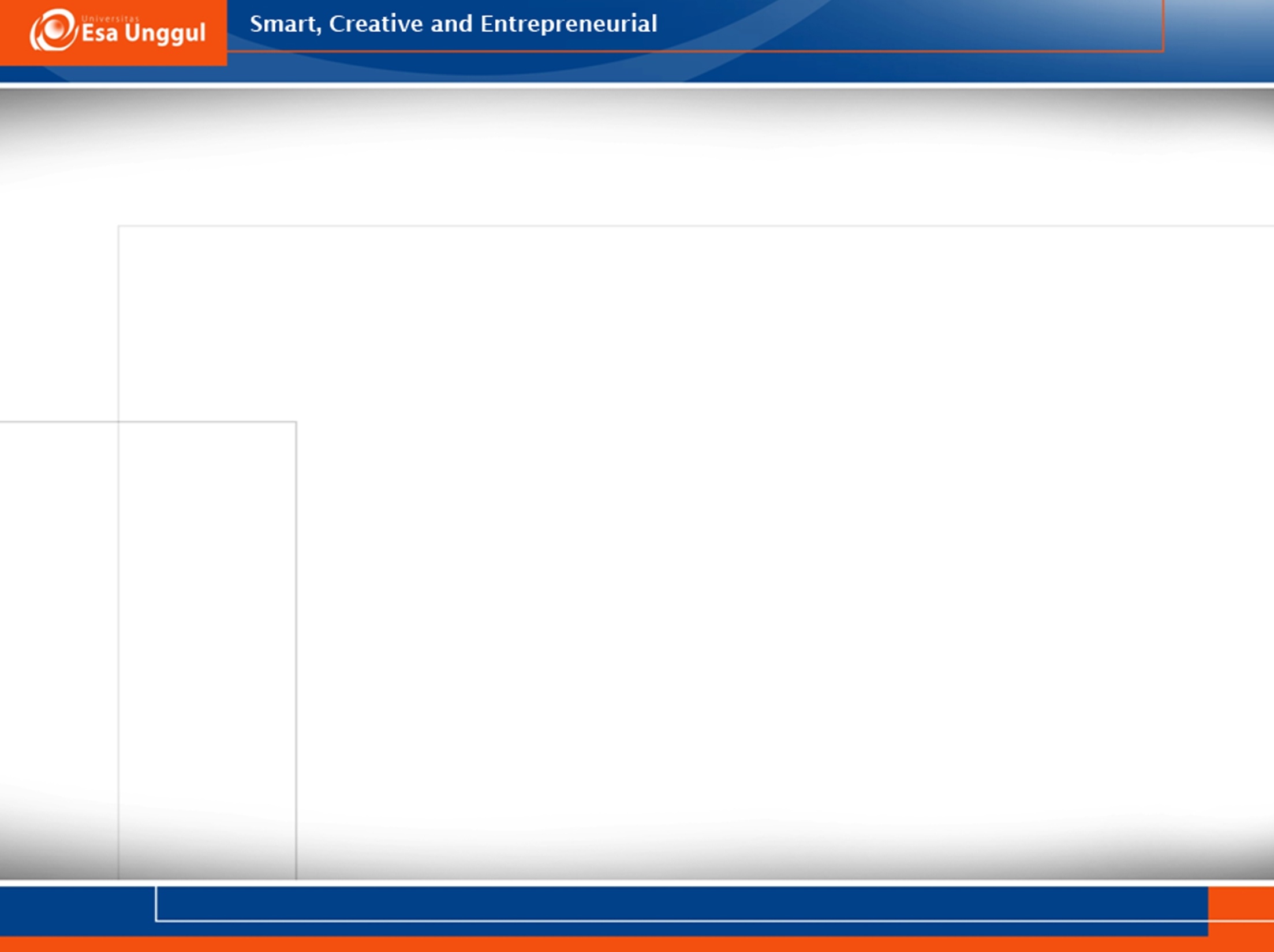 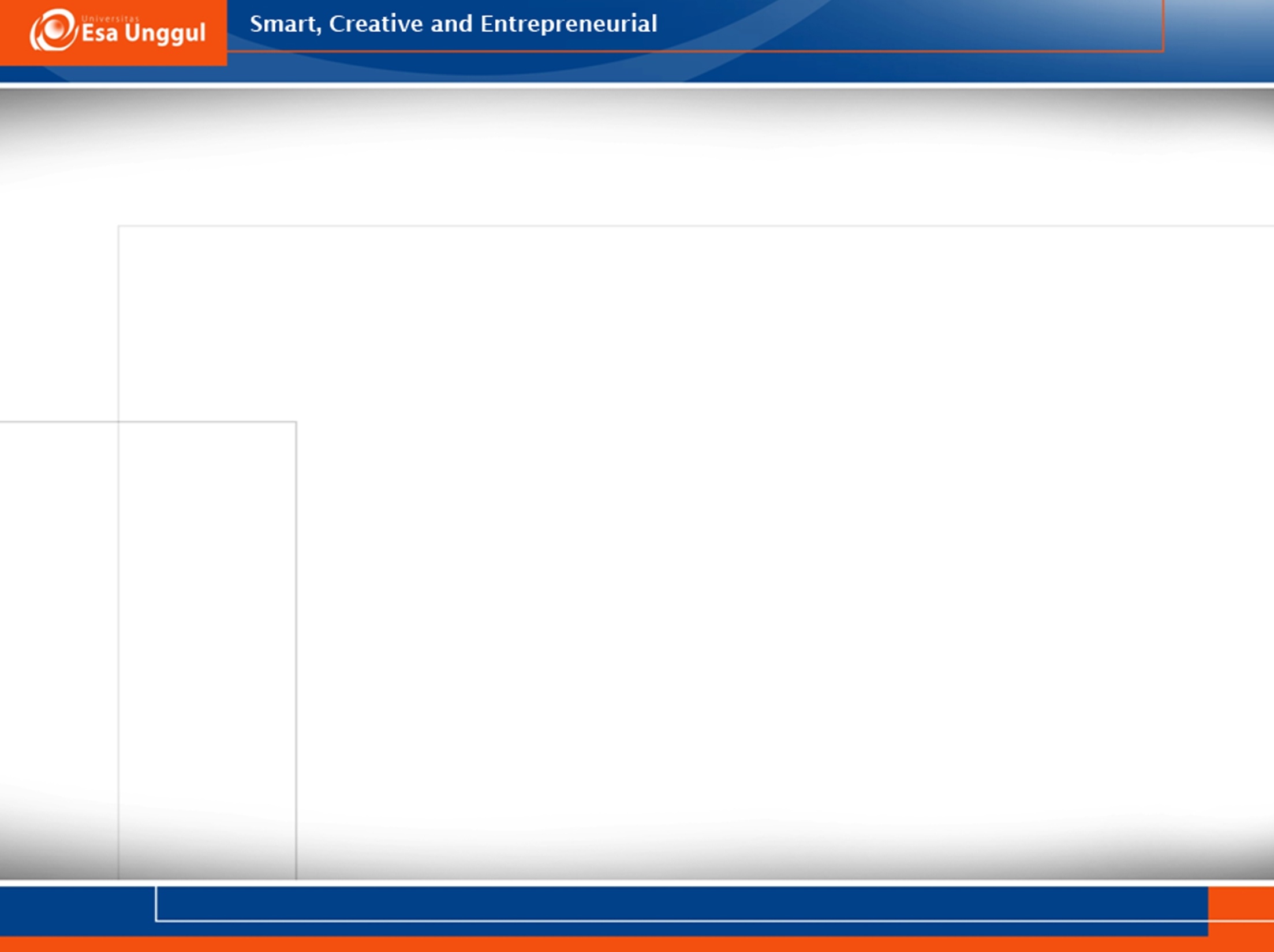 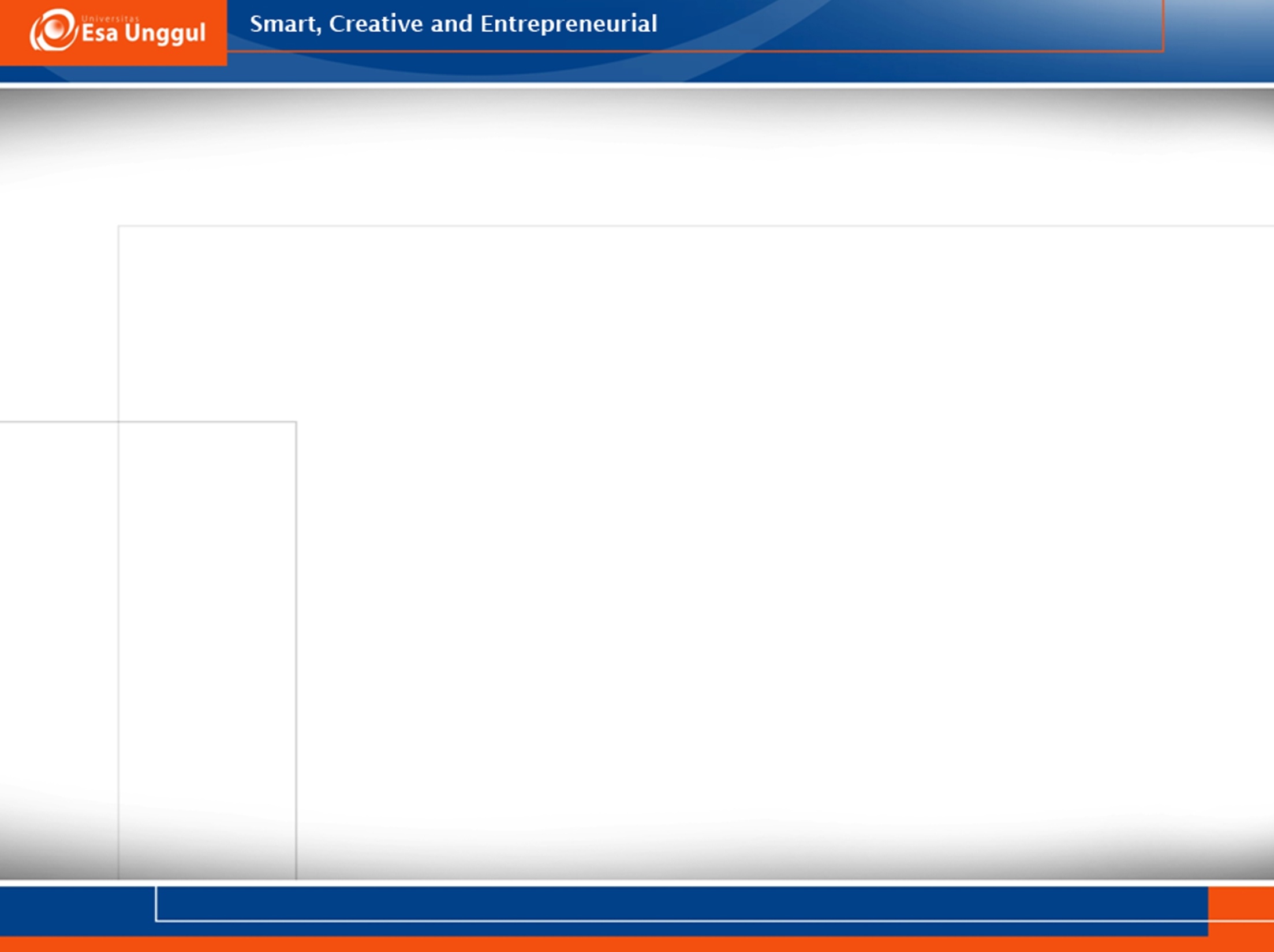 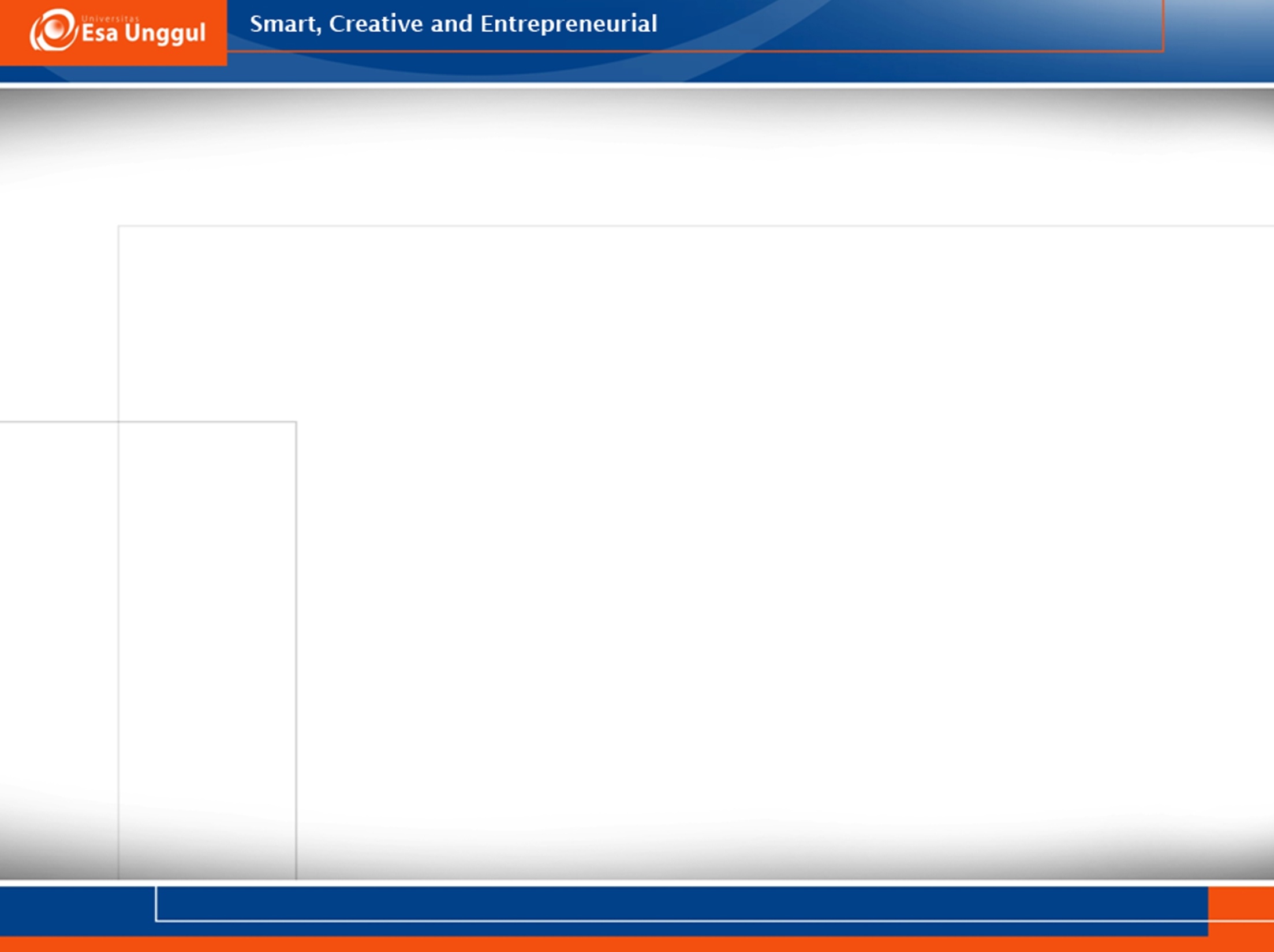 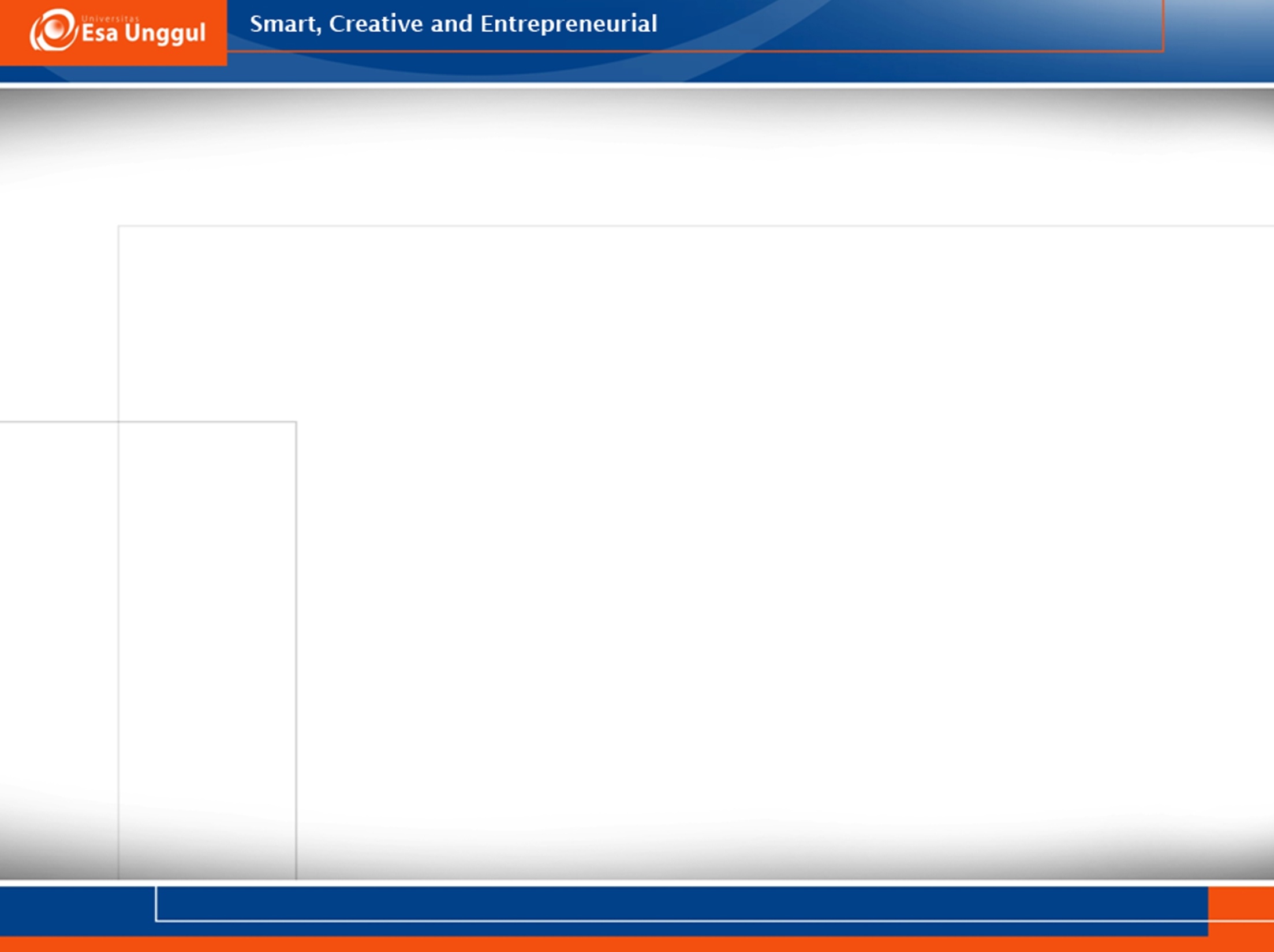